Десятое январяКлассная работа
разряды 
прилагательных
Урок-практикум
Очень занимательноеИмя прилагательное.Трудно будет без него,Если пропадёт оно.Не скажем мы «прекрасное»,Не скажем «безобразное»,Не скажем маме «милая»,Красивая, любимая».Отцу и брату, и сестреНе сможем говорить нигдеЭти замечательные При-ла-га-тель-ны-е.
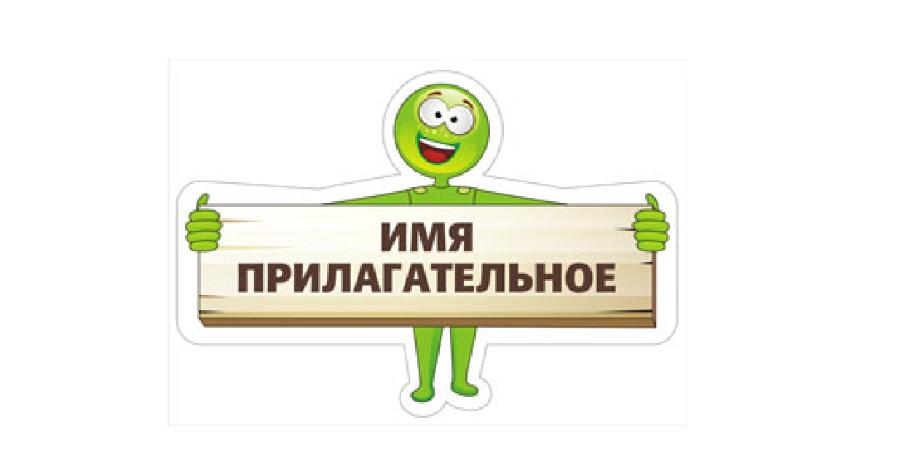 Задание: выписать из предложения словосочетания типа «прил. + сущ.», определить род, число и падеж имён прилагательных.
Пришла зима и накрыла барсучью норку глубоким снежным сугробом.
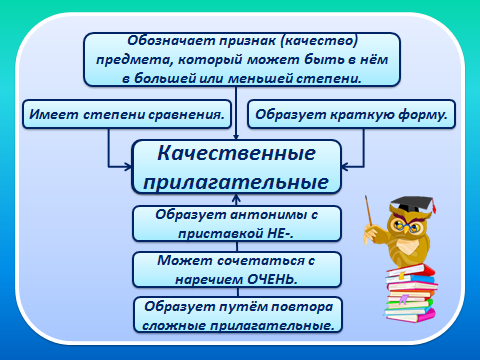 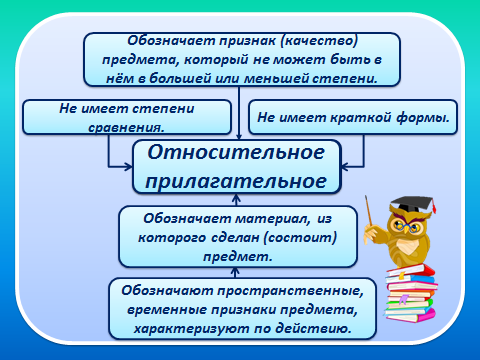 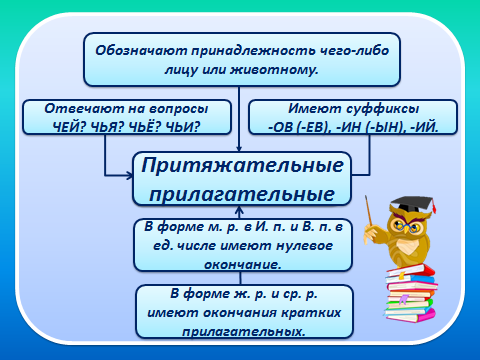 Определите разряд прилагательных
Веселые ребята 
лебединый пух 
огромная вселенная 
водяные брызги 
рыбий жир
звериные тропы 
трудное путешествие 
стальные двери 
птичьи гнезда 
жемчужные украшения 
прибрежные скалы 
золотой характер 
медвежье ухо 
белые лебеди 
волчий вой 
верблюжья шерсть 
соболья шапка
глухой лес 
стальной нож
Веселые ребята (кач.)
лебединый пух (прит.)
огромная вселенная (кач.)
водяные брызги (отн.)
рыбий жир (прит.)
звериные тропы (отн.)
трудное путешествие (кач.)
стальные двери (отн.)
птичьи гнезда (прит.)
жемчужные украшения (отн.)
прибрежные скалы (отн.)
золотой характер (кач.)
медвежье ухо (прит.)
белые лебеди (кач.)
волчий вой (прит.)
верблюжья шерсть (прит.)
соболья шапка(отн.)
глухой лес (кач.)
стальной нож (отн.)
Проблемное задание: Определите разряд прилагательных в следующих словосочетаниях
Заячья нора, 
заячья шапка, 
заячья душа
Определите разряд прилагательных
Медвежья пасть
Лисья нора
Волчий вой, волчьи следы
Собачья конура
Гусиное перо
Медвежья походка,
Лисий взгляд
Волчий аппетит
Собачий холод, 
Собачья преданность
Гусиная походка
Железный характер
Медвежья шуба
Лисий воротник
Волчий тулуп
Железный прут
Медвежья шуба, медвежья походка, медвежья пасть; 
Лисий взгляд, лисья нора, лисий воротник
Волчий вой, волчьи следы, волчий тулуп, волчий аппетит
Собачья конура, собачий холод, собачья преданность
Гусиная походка, гусиное перо
Железный прут, железный характер
Буквенный диктант
1) Я заглянул в бабушкину горницу. 2) На кухне горела керосиновая лампа. 3) Мать приказала отпереть дедушкин кабинет. 4) Из дубового куста вылетел соловей. 5)Все больше и больше слышится в лесу птичьих голосов.6) Неужто отцовы слова так тяжко слушать? 7) Малыш смешно разгуливал по кожаному дивану. 8)Над деревней разливается мягкий свет. 9) Забор покрасили свежей краской.
«Четвёртый лишний»
Красивая девочка, старый дедушка, сильный соперник, орлиный клюв;
Сестрин платок, беличий хвост, мамин плащ, строгий директор;
Гусиное перо, волчий хвост, заячьи уши, лисья шапка;
Оловянный солдатик, собачья будка, деревянный дом, стеклянный фужер.
Я сегодня повторил…
Я сегодня узнал…..
Мне больше всего понравилось…
Я бы сегодня себе поставил…
Домашняя работа